Principles of Information Technology
Identifying File Types, Purposes, and Extensions
TEKS Correlations
(5) The student demonstrates knowledge of the different software associated with information systems. The student is expected to 

(F) demonstrate understanding of file extensions and the purpose of file types across software products; 

(H) identify appropriate use of application software; 

(L) demonstrate proper file management techniques such as creating, naming, organizing, copying, moving, and deleting files.
Lesson Objectives
Define application software
Identify a file type by looking at its extension
Identify the type of application software needed to open a given file
Identify the use for a given application software
Demonstrate how to create, name, organize, copy, move, and delete files and folders
Application Software
I’ve got an app for that”  
“App” is short for application software
Application software
a computer program that performs a specific function(s) for the user
Application Software
Types of applications
Graphic application software lets you edit image files
There are many software applications that play songs and videos
Executable program files launch specific software or application packages
File Extensions
Using the “my computer” icon or “my files” icon/folder, you can view a list of files contained on your computer
Each file displays an icon, the filename, and an extension
The filename is followed by a period and then an extension
File Extensions
You can identify a file by its extension
.bmp, .jpeg, .jpg, .tiff, .tif, .gif, and .png are examples of image or graphic files
.mpeg4,.mp4, .avi, .mov, and .wmv are examples of video files
File Extensions
.mp2, .mp3, .mp4 (or .mpeg4), .wav, .avi, .wma, .mid are examples of audio files
.exe and .bat executable program files
File Extensions
You can identify a file by its extension:
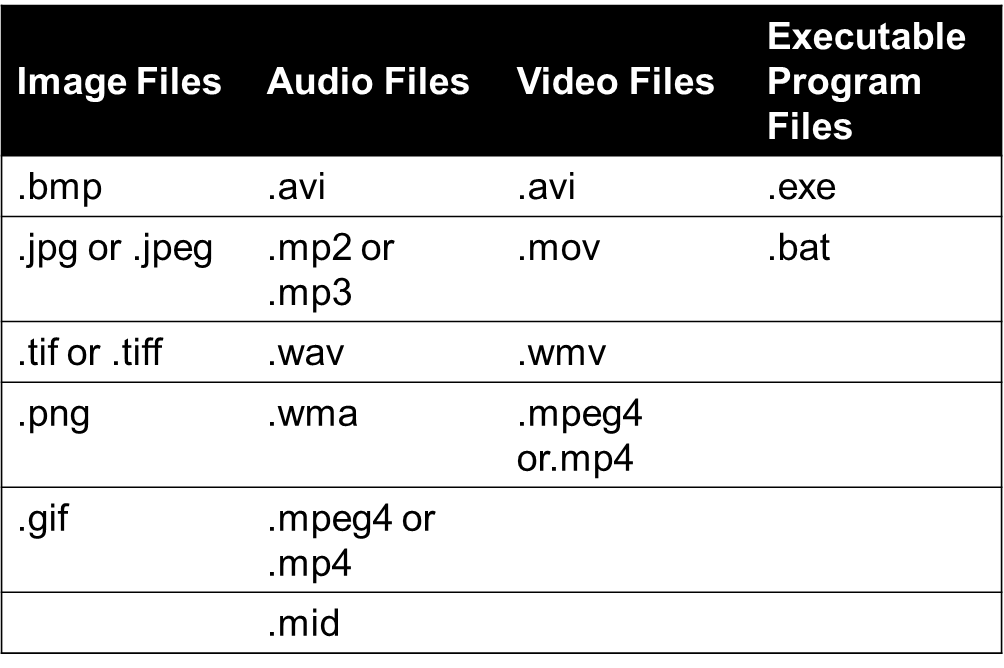 IT: Principles of Information Technology – Identifying File Types, Purposes, and Extensions
File Extensions
It is important to remember that there are many audio, video, and image file extensions that are not mentioned in this lesson. This lesson focuses on the most common file extensions.
Choosing the Right Application
Choose the correct application to open your file according to its type and extension
 Every computer comes with software that can open picture, video, and audio files
These are generally the “default” programs used when files of this type are accessed 
However, you are not limited to these programs
 There are many to choose from
File Manipulations
Folders are a great way to help you organize your files
To create a new folder
Navigate to the disc or drive where you save your work
Click on the File option
Choose New from the drop down menu
Choose Folder
Type in the name you want to give your folder
Use something descriptive that will help you identify the contents of the folder
File Manipulations
You can create as many folders as you need
You could create a folder named Processing Files and save all your letters and reports in this folder
You could create folders named for each of the classes you are taking this year
There are many different ways to organize folders and files
Use the method according to your instructor’s directions
File Manipulations
To create a copy of an existing file
Right-click on the filename
On the drop down menu that appears, choose Copy
Right-click in a blank area of the screen
On the drop down menu that appears, choose Paste
You will see the original file and the copied file
The copied file will have the word copy in the filename
File Manipulations
To rename an existing file
Right-click on the filename
On the drop down menu that appears, choose Rename
The filename will then be highlighted—just start typing the new name
Be sure to leave the extension and the period at the end
Strike the enter key when finished
File Manipulations
To delete an existing file or folder
Right-click on the filename or folder name
On the drop down menu that appears, choose Delete
You will get a delete file message asking if you are sure you want to permanently delete this file
Click YES to delete the file
Lesson Summary
Application software is a computer program that performs a specific function(s) for the user 
A file type can be identified by looking at its extension
Example:   MyDrawing.bmp is an image file
                    MyVideo.wav is a video file
                    My Music.mp3 is an audio file
                    Setup.exe is an executable program file
Lesson Summary
Various software applications perform different functions and are used for different purposes
Folders are created and named appropriately to help organize files
Files and folders can be created, named, renamed, moved, and deleted